Removing Bitterness From Your Home(Part 2)
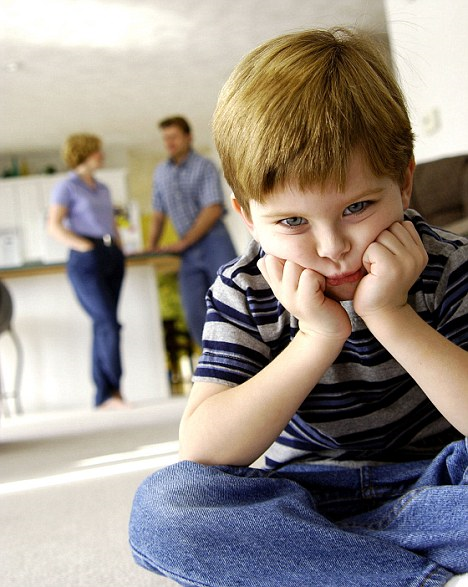 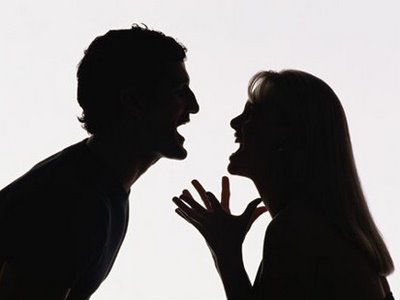 “Wives, submit yourselves unto your own husbands, as it is fit in the Lord. Husbands, love your wives, and be not bitter against them. Children, obey your parents in all things: for this is well pleasing unto the Lord. Fathers, provoke not your children to anger, lest they be discouraged.” 
(Colossians 3:18-21)
Definition of Bitterness
Greek (pikrihah)  - 
To undergo something painful of unpleasant, injury, grief, affliction, or trial.
To make fast, to fix, to fasten together, to build by fastening  together  -  Meaning  =  “To build a case and stand against someone for revenge and for his destruction”
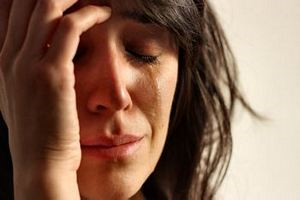 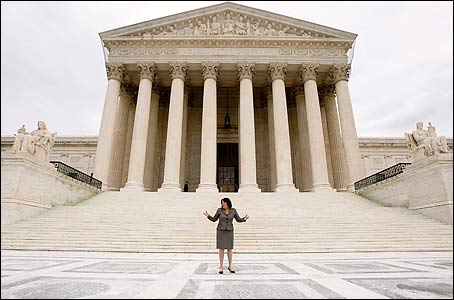 NOTE: The word is closely related to the word “Bite”  -  Galatians 5:15-17
    “But if ye bite and devour one another, take heed that ye be not consumed one of another. This I say then, Walk in the Spirit, and ye shall not fulfil the lust of the flesh. For the flesh lusteth against the Spirit, and the Spirit against the flesh: and these are contrary the one to the other: so that ye cannot do the things that ye would.”
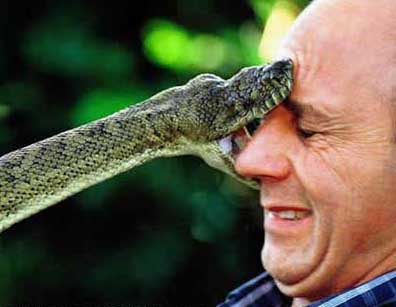 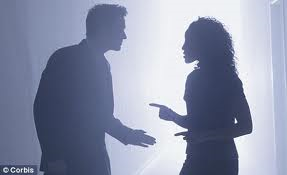 BIBLICAL DISCRIPTION OF BITTERNESS
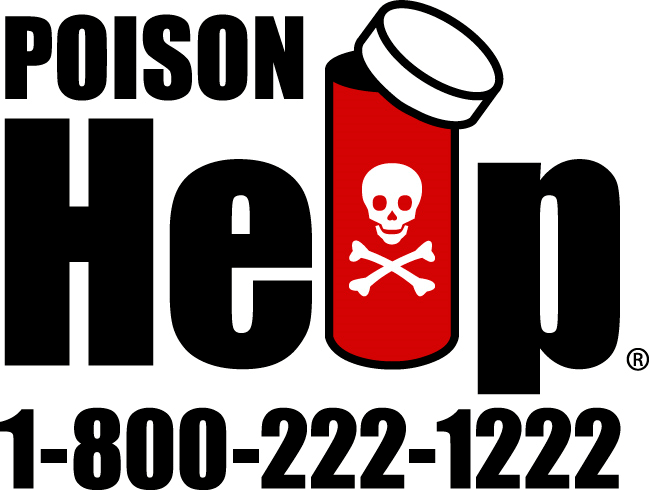 Poison (James 3:8-10) = makes a person deathly sick.
 Wormwood (Lam. 3:15) = strong smelling plant which has a very   bitter and unpleasant taste.
 Gall (Acts 8:23) = a bitter, slightly alkaline, yellowish-green fluid secreted from the liver and stored in the gall bladder (bile) / used in the Scriptures to refer to anything that is distasteful, unpleasant, and which causes vexation of spirit.
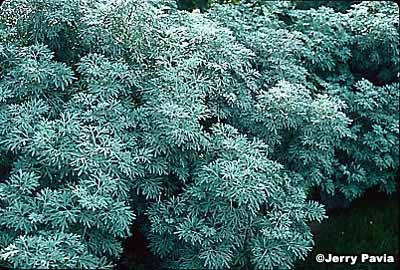 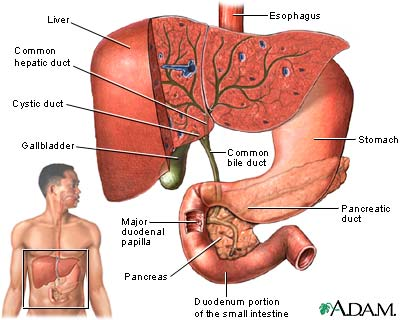 Recognizing Bitterness
Most people who are bitter do not recognize it as such, rather than admitting that they are bitter, they simply see themselves as having been  -
 > hurt
> disappointed
> offended
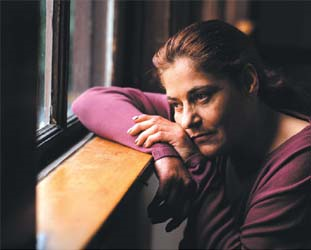 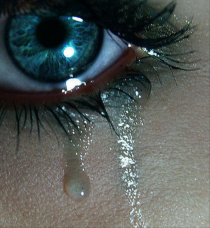 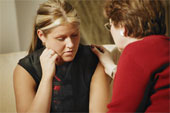 Steps to Overcoming Bitterness
“See suffering from God’s perspective.”
“Repent of Temporal Values”
“Thank God for the Offence”
“View your offender as God’s agent of perfection.”
Overcoming Bitterness “Unconditional Forgiveness”
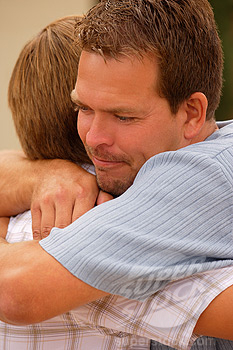 Forgiveness involves your attitude towards your offender.  You are no longer bitter towards him or wishing
him any harm.
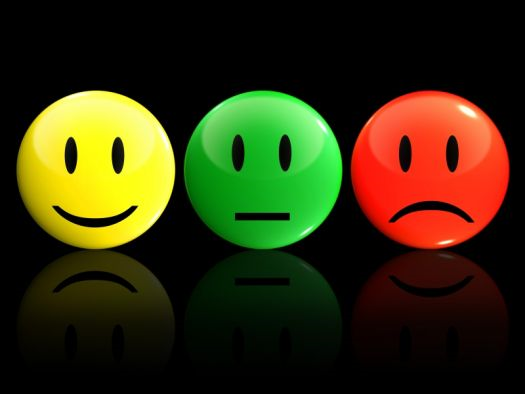 Discernment “Is there any unforgiveness in my heart?” (Psalms 139:23-24)
If you have truly forgiven every person who has sinned against you, then you are able to experience the great freedom, joy, peace, and blessing that results from being forgiven –     Matt. 6:14-15
It is possible to live with an unforgiving spirit so long, that you become blinded to its presence in your life – Hebrews 12:15
The following exercise will help you discern if there is any unforgiveness lodged in your heart.
Question: Have you ever been hurt? 
Lied to.
Promises broken.
Neglected parent’s, children, family, friends, etc.
I sometimes find myself telling how that person has  hurt me.
If  the person’s name comes up, I am more likely to say something negative about him/her than something positive.
I cannot thank God for that person.
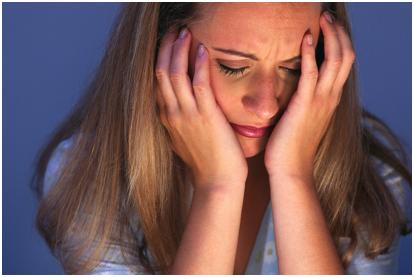 If any of the these statements are true it is an indication that you have not fully forgiven all those who have sinned against you.
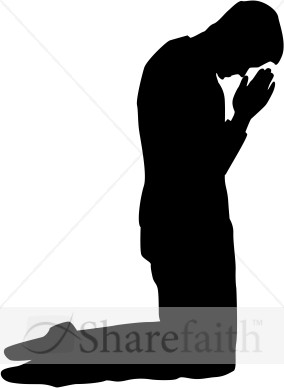 “And when ye stand praying, forgive, if ye have ought against any: that your Father also which is in heaven may forgive you your trespasses.
  But if ye do not forgive, neither will your Father which is in heaven forgive your trespasses.” (Mark 11:25-26)
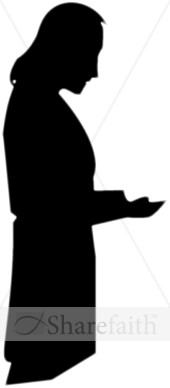 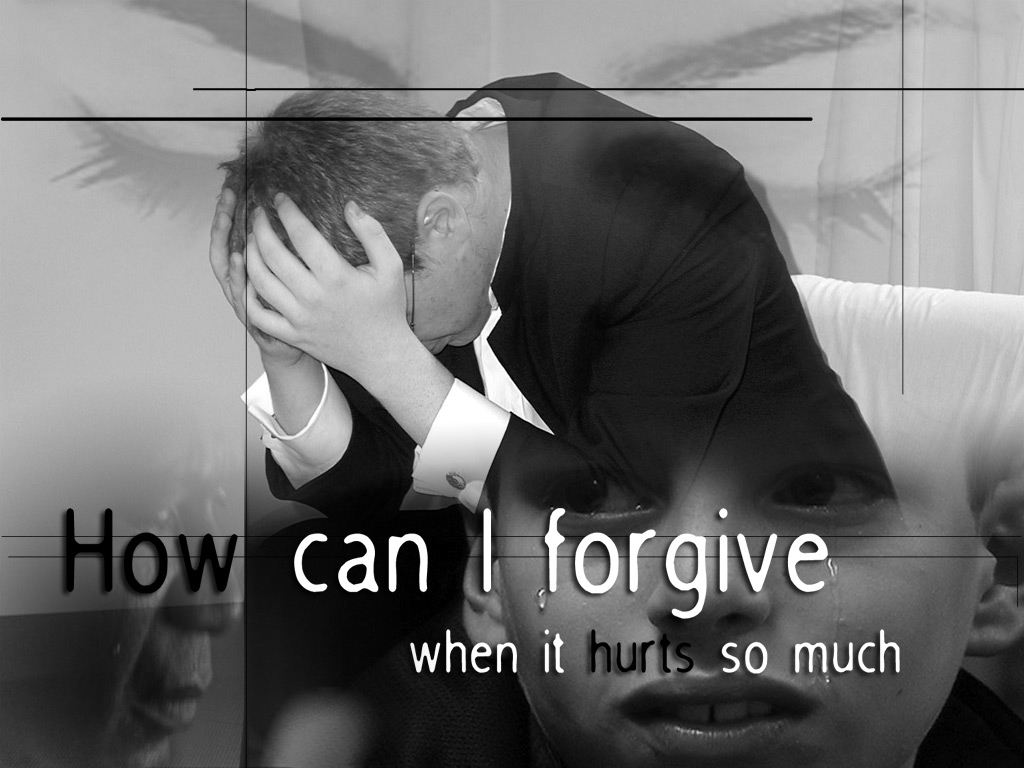 Would God command us to do something that He would                                       not enable us to do?
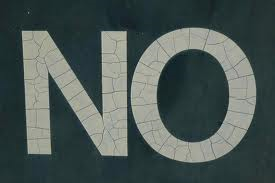 Philippians 2:1-5,  12-14, 4:13
“If there be therefore any consolation in Christ, if any comfort of love, if any fellowship of the Spirit, if any bowels and mercies, Fulfil ye my joy, that ye be likeminded, having the same love, being of one accord, of one mind. Let nothing be done through strife or vainglory; but in lowliness of mind let each esteem other better than themselves. Look not every man on his own things, but every man also on the things of others. Let this mind be in you, which was also in Christ Jesus…For it is God which worketh in you both to will and to do of his good pleasure…I can do all things through Christ which strengtheneth me.”
Definition  “What is Biblical Forgiveness?”
Forgiveness means that you fully release your  offender from his debt – Matthew 6:12
Forgiveness means that you fully clear his record - Psalm 103:12
Forgiveness means that you never bring up the  offense against him again (to God, to others, or to the offender himself) –   Hebrews 10:17-18
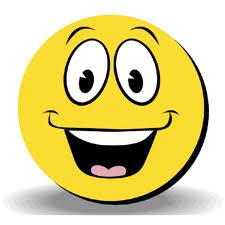 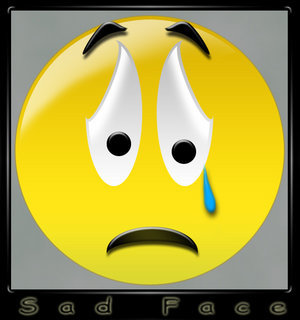 Forgiveness is a Choice(Ephesians 4:29-32)
Violent crime against self or loved ones
Treated unfairly by a parent, employer, family member, husband, wife, friend, etc.
Slandered/Falsely accused
Divorced by mate
Mate committed adultery or other sexual sin
Rejected by parents
Stolen from
Cheated in a business/financial deal
Rebellious/Wayward children
Belittled
Alcoholic parent or mate
Publicly humiliated
Abused (physically, emotionally, sexually)
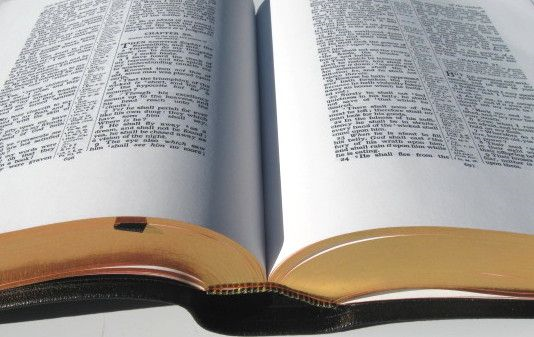 “Let no corrupt communication proceed out of your mouth, but that which is good to the use of edifying, that it may minister grace unto the hearers. And grieve not the holy Spirit of God, whereby ye are sealed unto the day of redemption. Let all bitterness, and wrath, and anger, and clamour, and evil speaking, be put away from you, with all malice: And be ye kind one to another, tenderhearted, forgiving one another, even as God for Christ's sake hath forgiven you.”  (Eph. 2:29-32)
As you reflect on the ways you have been offended, do you find any of these statements true?
Every time I think of (person or offense), I still feel angry.
I have a subtle, desire to see the (person) pay for what he (he/she/they) did to me.
Deep in my heart, I wouldn’t mind if something bad happened to the person(s) who hurt me.
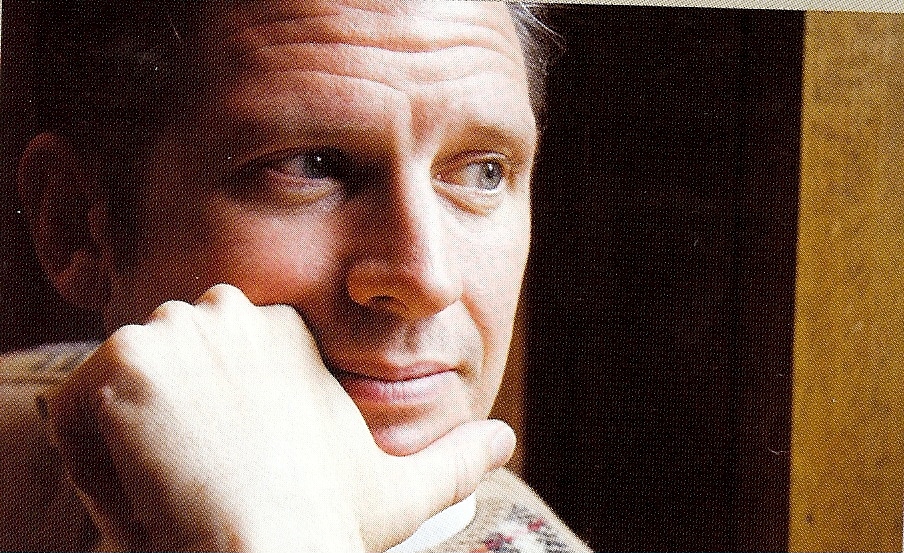 “But I say unto you which hear, Love your enemies, do good to them which hate you, Bless them that curse you, and pray for them which despitefully use you…But love ye your enemies, and do good, and lend, hoping for nothing again; and your reward shall be great, and ye shall be the children of the Highest: for he is kind unto the unthankful and to the evil. Be ye therefore merciful, as your Father 
also is merciful.”  (Luke 6:27-36)
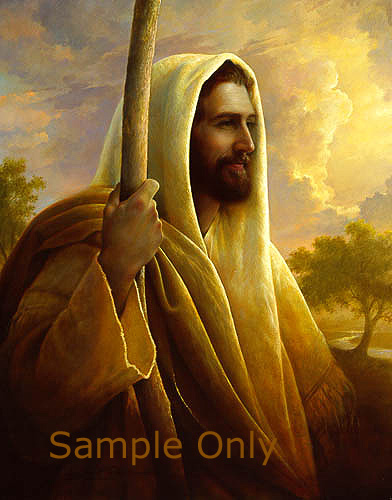 “Recompense to no man evil for evil. Provide things honest in the sight of all men. If it be possible, as much as lieth in you, live peaceably with all men. Dearly beloved, avenge not yourselves, but rather give place unto wrath: for it is written, Vengeance is mine; I will repay, saith the Lord. Therefore if thine enemy hunger, feed him; if he thirst, give him drink: for in so doing thou shalt heap coals of fire on his head. Be not overcome of evil, but overcome evil with good.”
(Romans 12:17-21)
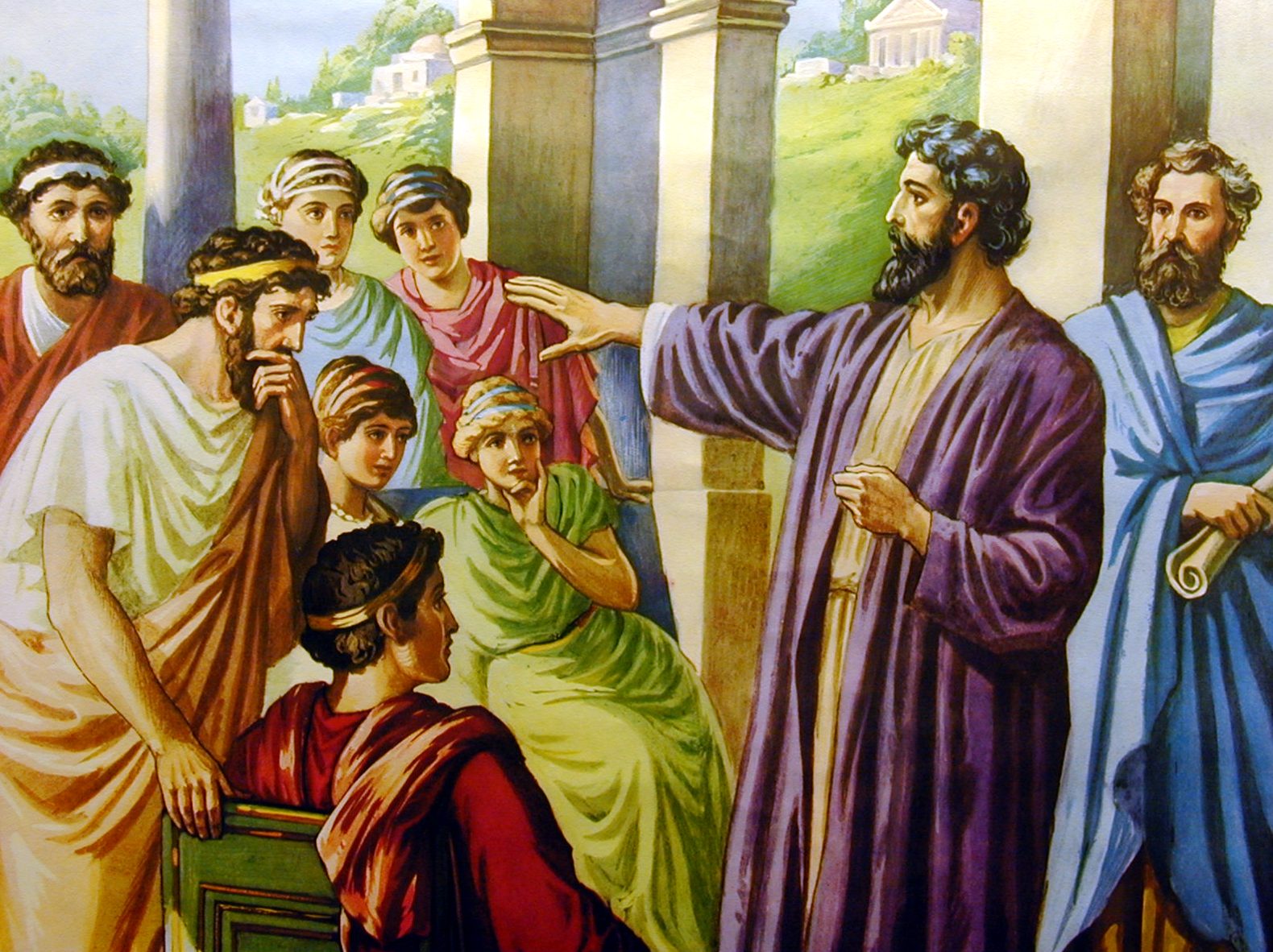 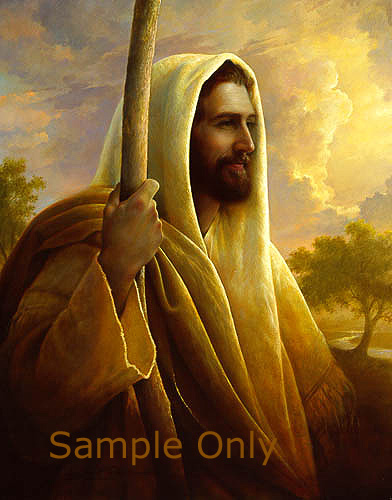 “Take heed to yourselves: If thy brother trespass against thee, rebuke him; and if he repent, forgive him. And if he trespass against thee seven times in a day, and seven times in a day turn again to thee, saying, I repent; thou shalt forgive him.”  (Luke 17:3-4)
“See suffering from God’s perspective.”
“Repent of Temporal Values”
“Thank God for the Offence”
“View your offender as God’s agent of perfection.”
“Exercise unconditional forgiveness”
What is our the standard of forgiveness?
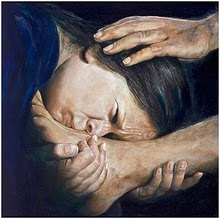 “Forbearing one another, and forgiving one another, if any man have a quarrel against any: even as Christ forgave you, so also do ye.” Colossians 3:13
   “And be ye kind one to another, tenderhearted, forgiving one another, even as God for Christ's sake hath forgiven you.” Ephesians 4:32
Deception
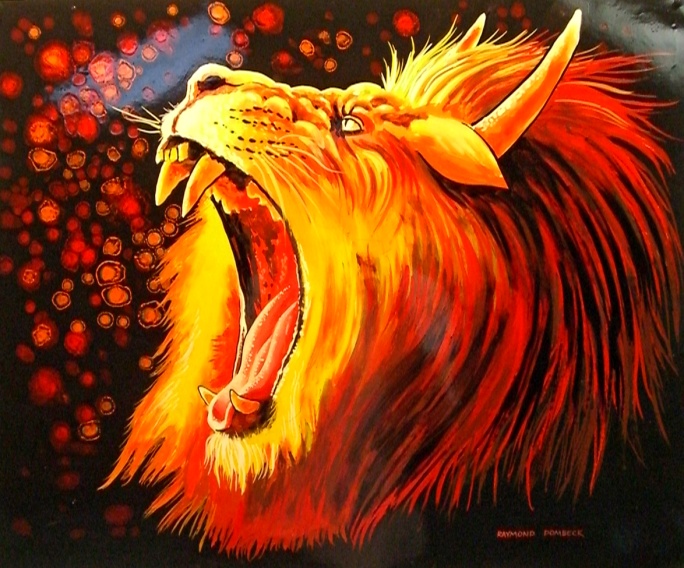 (The lie) 
“I can not forgive.”


 (The truth) 
“I can do all things through Christ.”
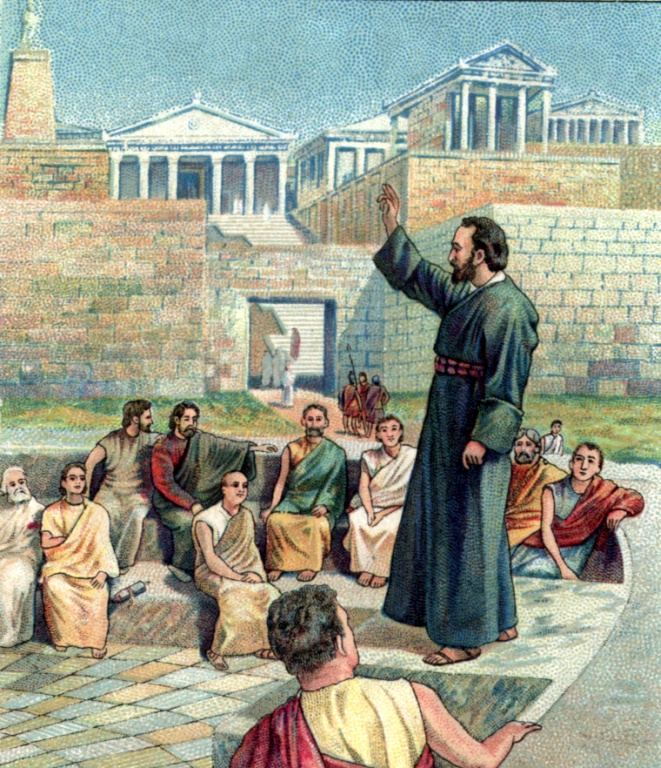 “There’s no way I could ever forgive that person for their offense.He (he/she/they) hurt me too deeply.”
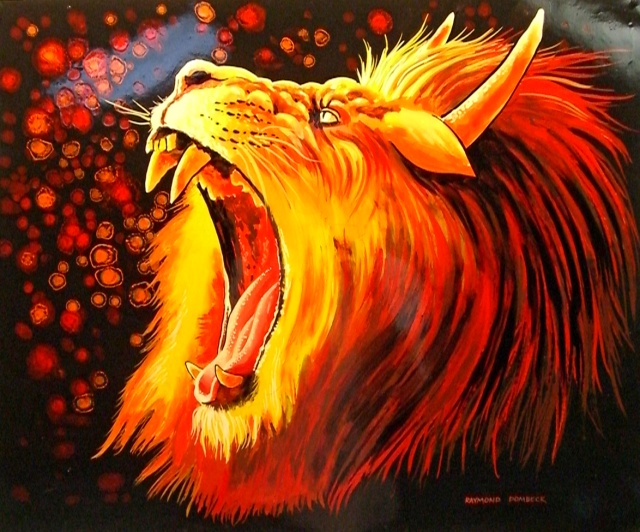 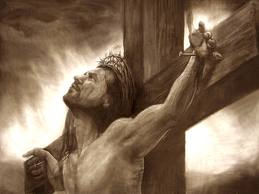 What are some of the hurts Jesus suffered from us? Isaiah 53:3-7; Psalms 22:6-7, 16
How has God dealt with us who have sinned against Him so greatly? Ephesians 2:4-5; Isaiah 43:25; Hebrews 10:17; Micah 7:18-19
How did Jesus command us to respond to those who wrong us? Luke 6:27-31; Romans 12:17-21
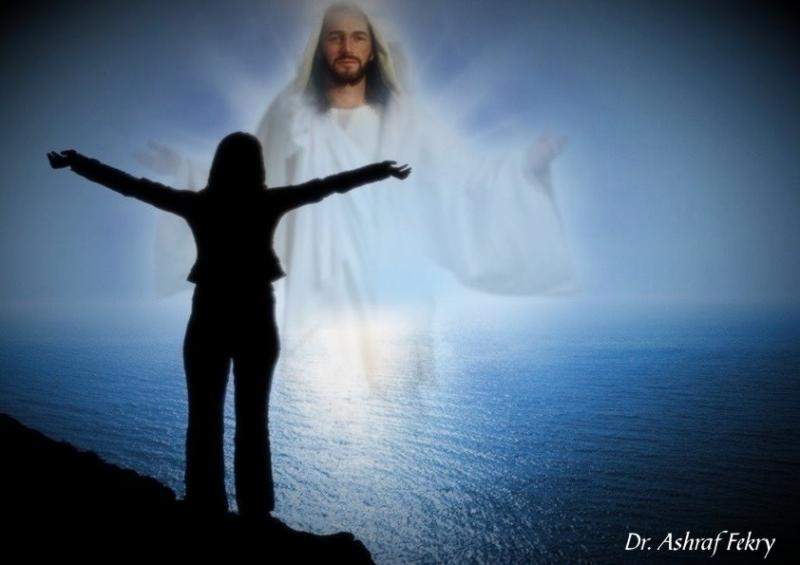 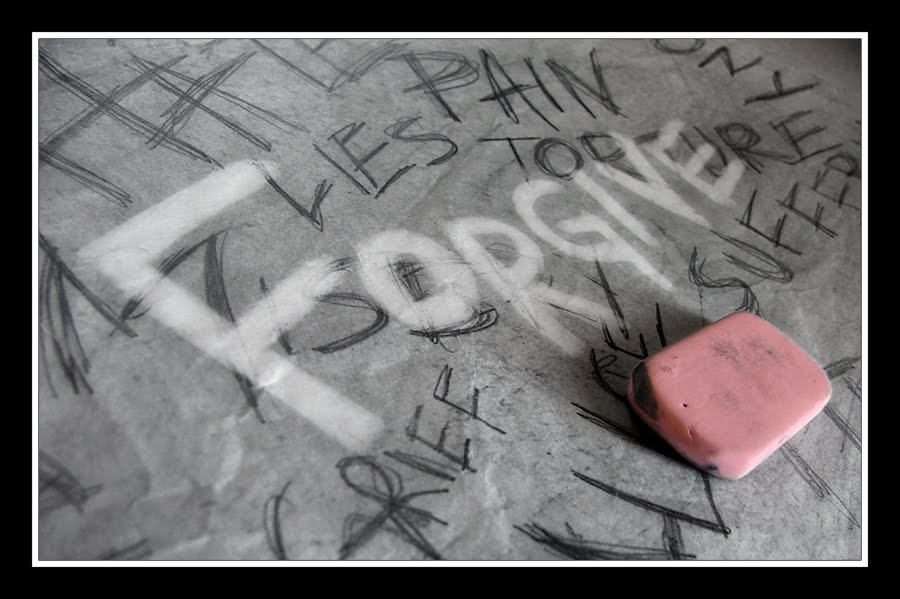 The act of forgiveness is only the starting place for dealing with those who wrong us.  The initial act of releasing the offender must be followed by a commitment to invest positively in his/her life.  This investment is the key to experiencing emotional healing and wholeness. Luke 6:27-31; Romans 12:17-21
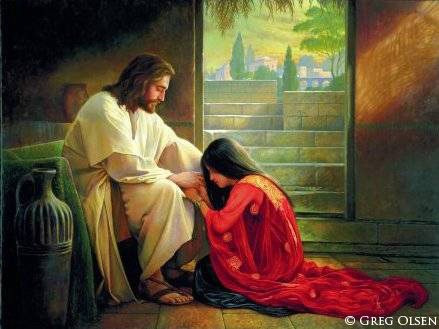 “They don’t deserve to be forgiven.”
What did we do to deserve God’s forgiveness?

 Romans 5:8 “But God commendeth his love toward us, in that, while we were yet sinners, Christ died for us.”
 Ephesians 2:4-5  “But God, who is rich in mercy, for his great love wherewith he loved us, even when we were dead in sins, hath quickened us together with Christ, by grace ye are saved…”
What are the reasons we should extend forgiveness to those who sin against us?
The offender is genuinely sorry for what he has done.
The offender promises never to do it again.
The offense was an “understandable mistake”.
God commands me to forgive.
I have been forgiven and infinite debt by God, so I forgive as I have been forgiven.
“If I forgive them, they’re off the hook!”
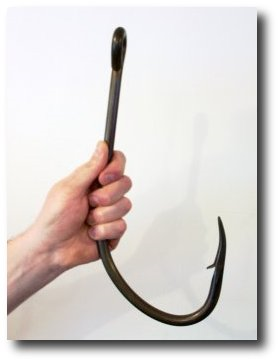 “Dearly beloved, avenge not yourselves, but rather give  place unto wrath:  for it is written, vengeance is mine; I will repay, satin the Lord…” Romans 12:19
Letting the offender off your hook, does not mean they are off God’s hook.  Forgiveness involves transferring the prisoner over to the one who is able and responsible to meet out of justice.  It relieves us of the burden and responsibility to hold them in prison ourselves.
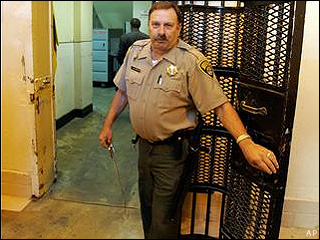 Distinguish between Forgiveness and Pardon
When you forgive your offender, you are not pardoning him.  These are two separate acts and need to be understood in the light of Scripture.
1.	 Forgiveness involves your attitude towards your offender.  You are no longer bitter towards him or wishing him any harm  -                Luke 6:27-28
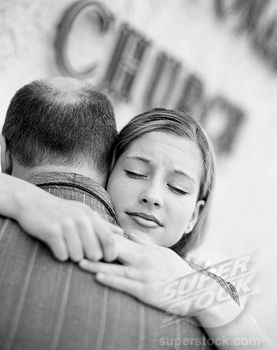 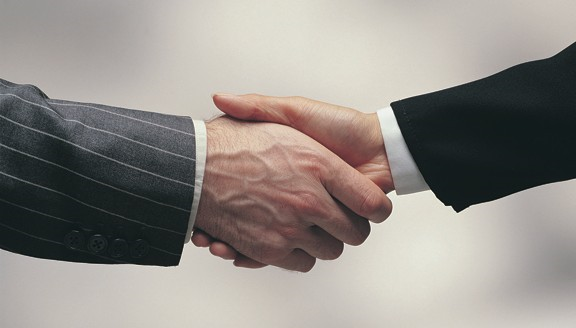 2. Pardon involves his restitution towards God, you, and others.  Pardon is a release from legal penalties of an offense.
    NOTE: Pardon cannot be given with out the jurisdiction (authority to do so).
   NOTE: Joseph forgave his brothers long before he had the authority to pardon them  -  Genesis 45-50
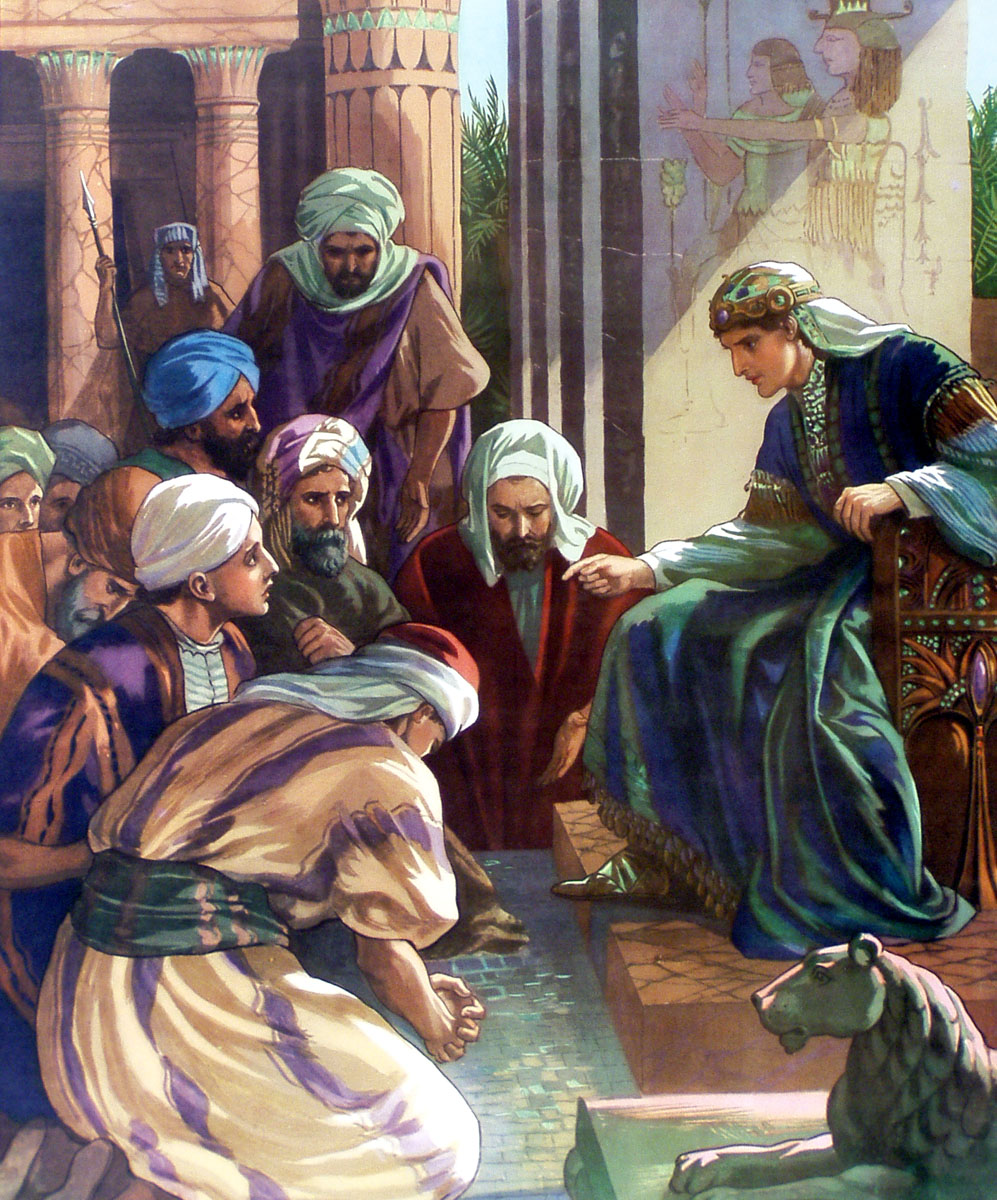 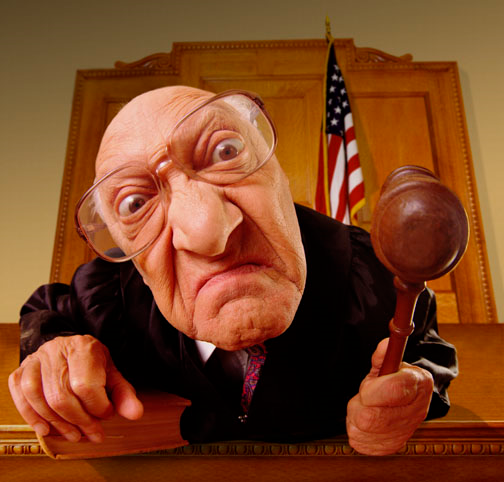 As God examines your heart does He find any unforgiveness there?
(Psalms 26:2) 

   When you think of the person               who has hurt, which of the            following attitudes do you       experience?
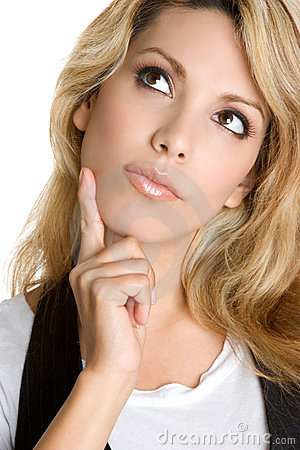 Forgiving spirit
Unforgiving spirit
Emotional churning
Desire for revenge
Hard to ask God to bless him
Hard to see his good qualities
Want others to know what you know about him
Desire for God to bless him
Desire to see him spiritually restored
Sense of rest and relinquishment
Gratefulness to God for this person
Humbled by how greatly you have sinned against God and how much He has forgiven you
“I won’t forgive!”
Forgiveness is a choice.  If you refuse to forgive you can expect the following –
 “But if ye forgive not men their trespasses, neither will your Father forgive your trespasses.”          (Matt. 6:15)
 “And his lord was wroth, and delivered him to the tormentors, till he should pay all that was due unto him. So likewise shall my heavenly Father do also unto you, if ye from your hearts forgive not every one his brother their trespasses.” (Matt. 18:32-35)
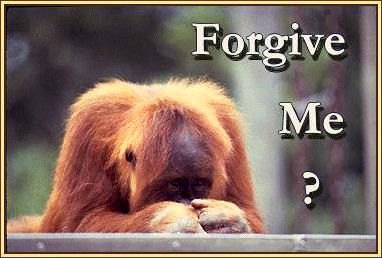 “To whom ye forgive any thing, I forgive also: for if I forgave any thing, to whom I forgave it, for your sakes forgave I it in the person of Christ; Lest Satan should get an advantage of us: for we are not ignorant of his devices.”     
 (II Cor. 2:10-11)
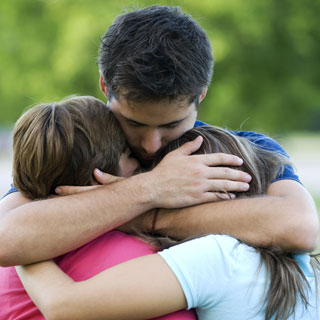 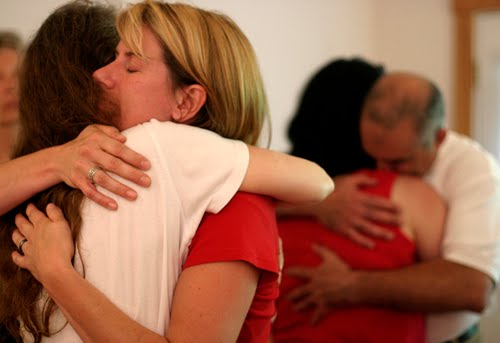 “I’ve forgiven them, but I’ll never be able to forget what they did to me.”
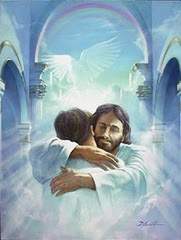 When God forgives us, what does                             He promise to do? 
 Jeremiah 31:34
 Hebrews 10:17
 Psalms 103:12             
How are we to forgive?
 Colossians 3:13
 Ephesians 4:32
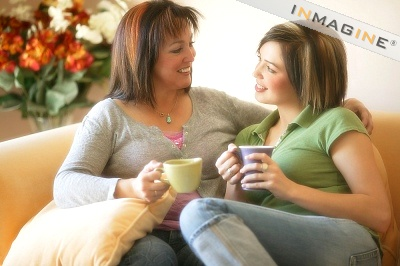 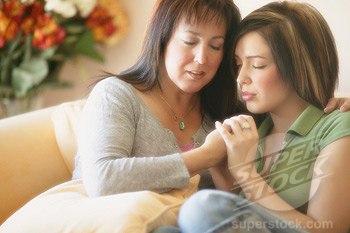 “I really have forgiven, but I still struggle with feelings of hurt.”
The key to overcoming hurts – serving your offender -  “For, brethren, ye have been called unto liberty; only use not liberty for an occasion to the flesh, but by love serve one another.”  (Gal. 5:13)
Are you ready to choose the pathway of forgiveness?
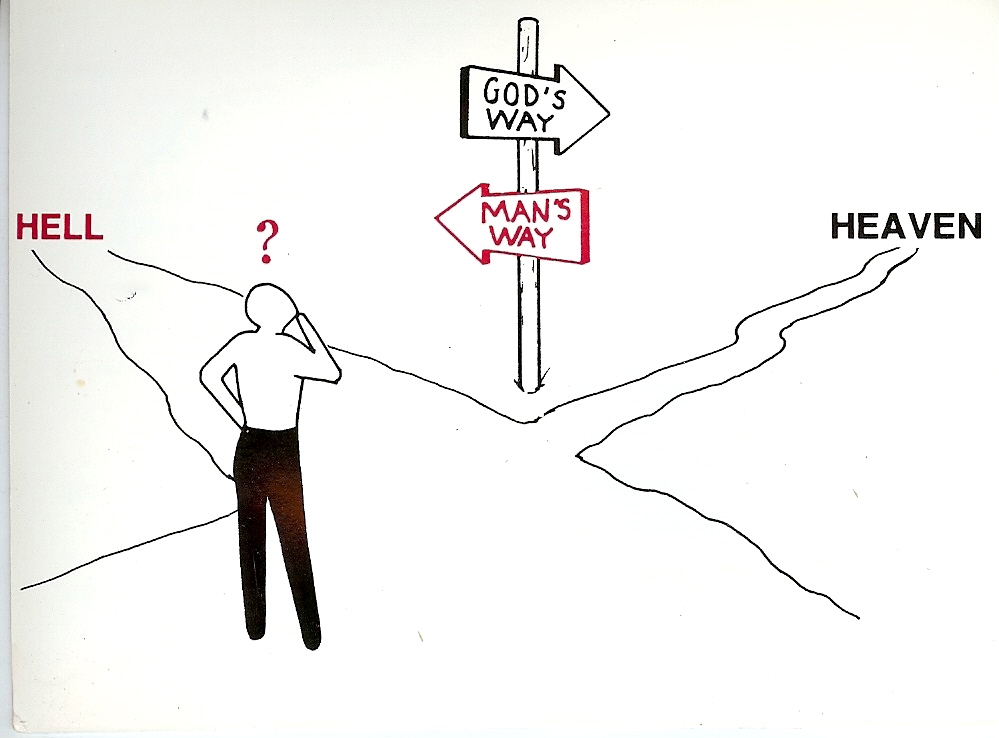 Forgiveness
Bitterness
Decision “I forgive you” (Luke 6:37)
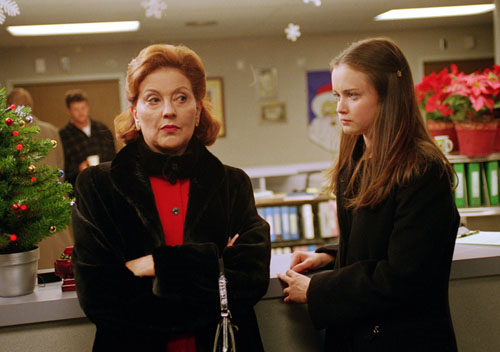 Has God revealed any lack of forgiveness in your heart?	    
Do you desire to be set free from the prison of unforgiveness?
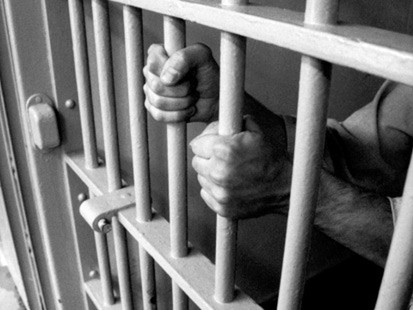 Steps necessary in order to deal with hurts and offenses you have experienced
Make a list of the people who have wronged you. 
Ask God to forgive you for your wrong attitude and response to their wrongdoing – I John 1:9 
Thank God for each person who has wounded you -     Romans 8:28
Confess to your offender your wrong attitude and  response –             Matthew 5:23-25
As Christ has forgiven you, fully forgive each offender - Ephesians 4:32
 Confirm your love –          II Corinthians 2:8
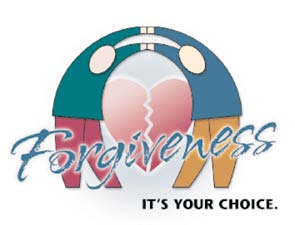 Something to think about:  Would you be willing for God to deal with you in the same way that you want to see your offender dealt with?